Robotic Delivery System 
with SLAM
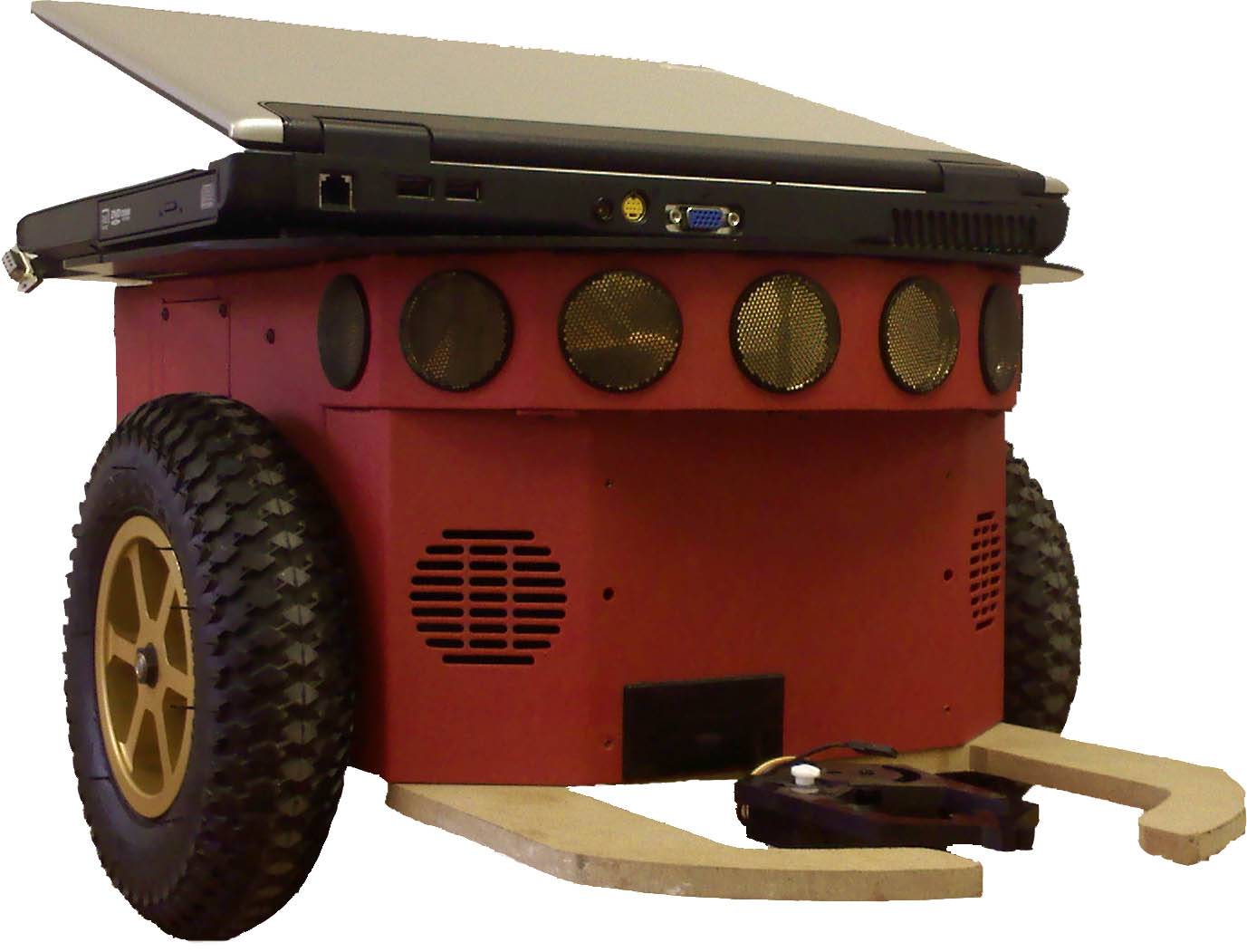 Blakely Boyd
Kyle Elmer
Phillip Faber

		Project Advisors: 
Dr. Aleksander Malinowski
Dr. In Soo Ahn
Outline
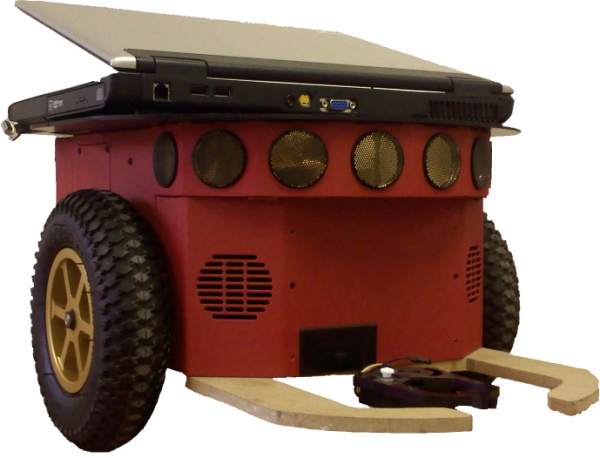 Introduction
 Project Overview
 Project Progress
 Sensors
 Wi-Fi
 Questions
RDS with SLAM
Introduction
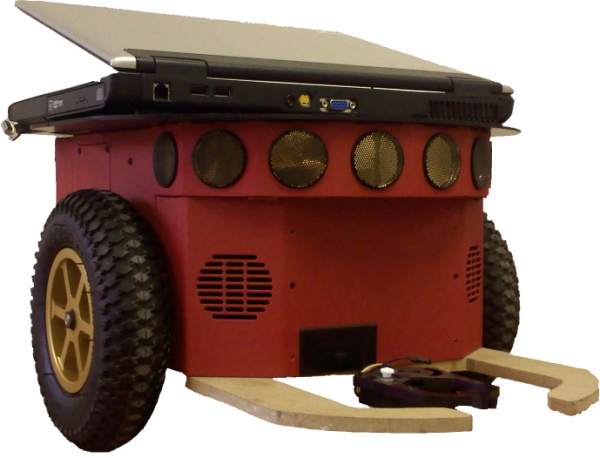 Autonomous Delivery System
 Uses existing Wi-Fi Access Points
 Works from any laptop
RDS with SLAM
Project Goals
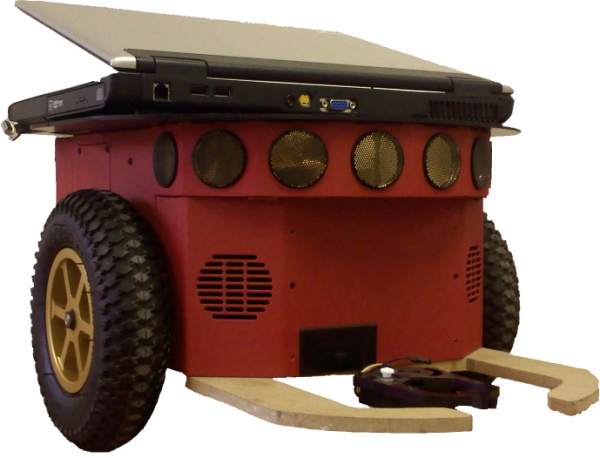 Wi-Fi signal strength acquisition
 Robotic obstacle avoidance
 Localization and mapping
 Best path algorithm
RDS with SLAM
System Platform
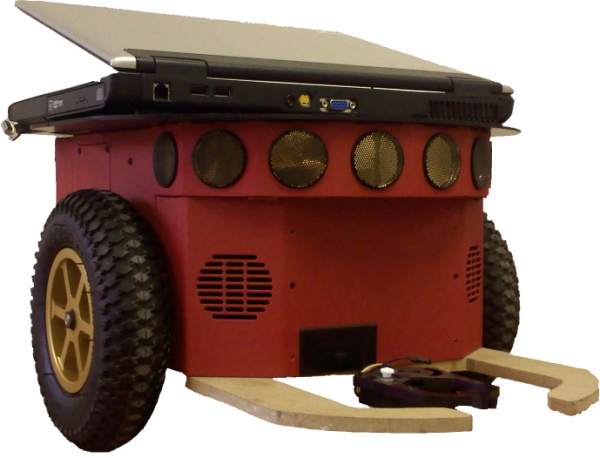 Pioneer p3dx
 Laptop interface
RDS with SLAM
System Diagram
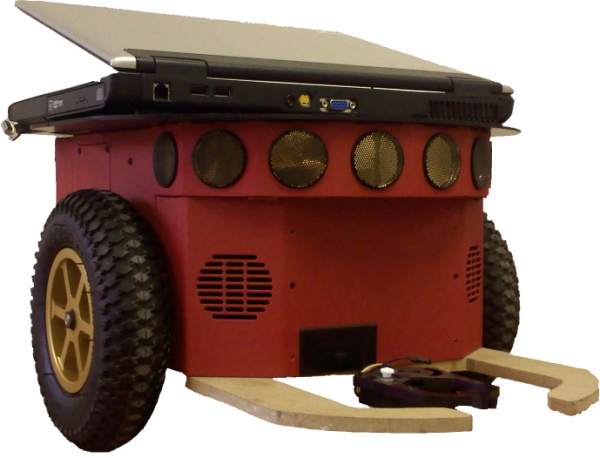 RDS with SLAM
Project Progress
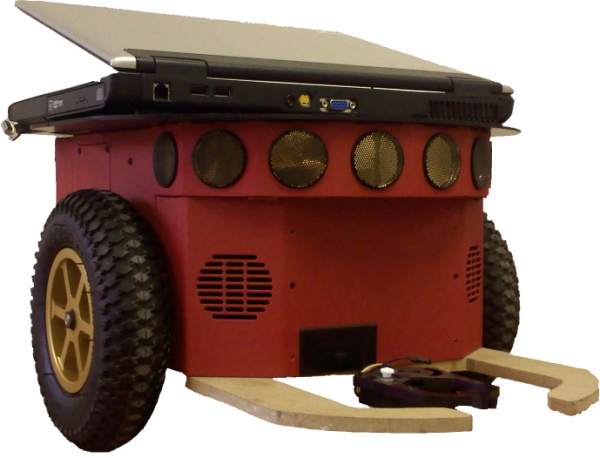 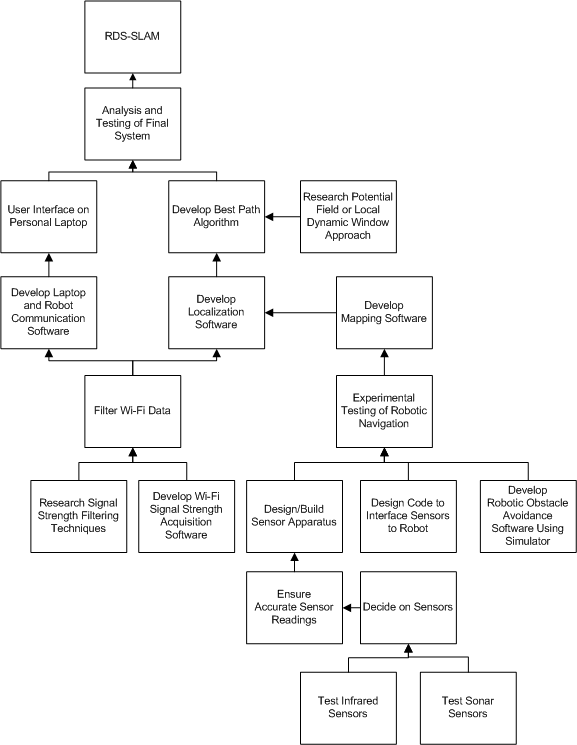 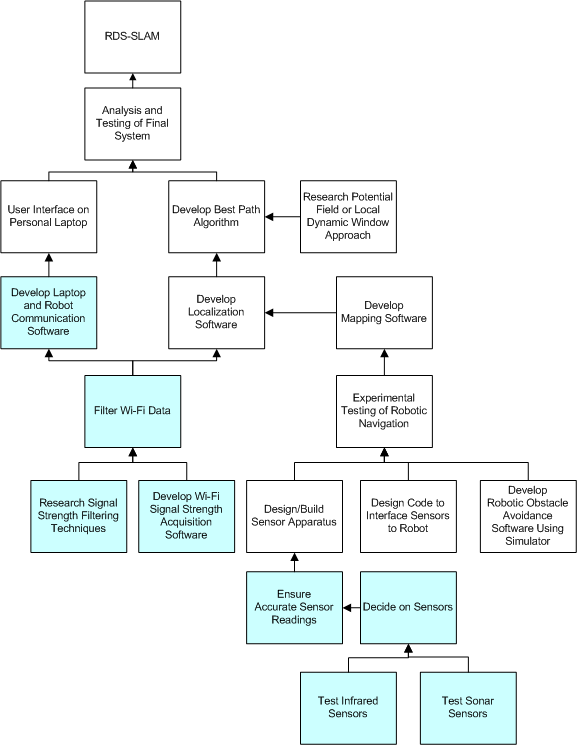 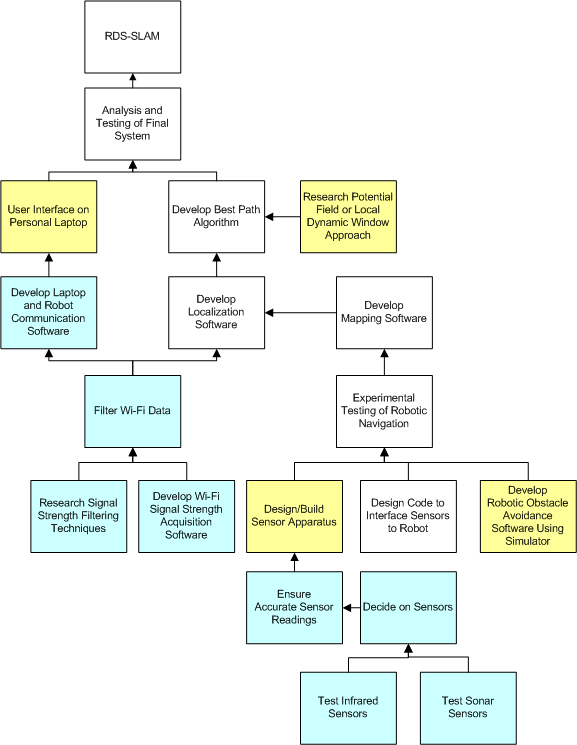 RDS with SLAM
Project Division
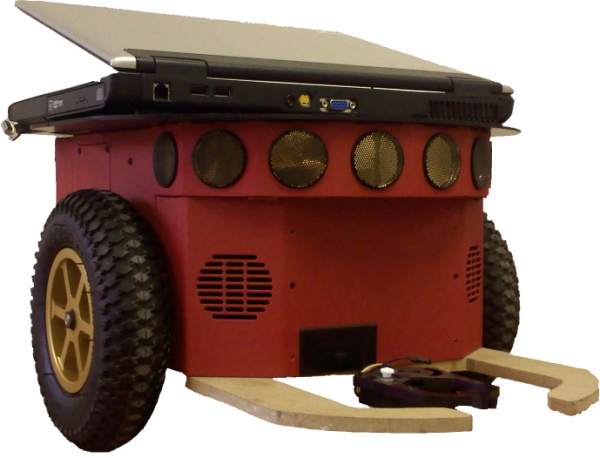 Phillip Faber
 Sonar and IR testing/interfacing
 Kyle Elmer
 Wi-Fi Data Filtering
 Obstacle Avoidance
 Blakely Boyd
 Wi-Fi Navigation
RDS with SLAM
Navigation
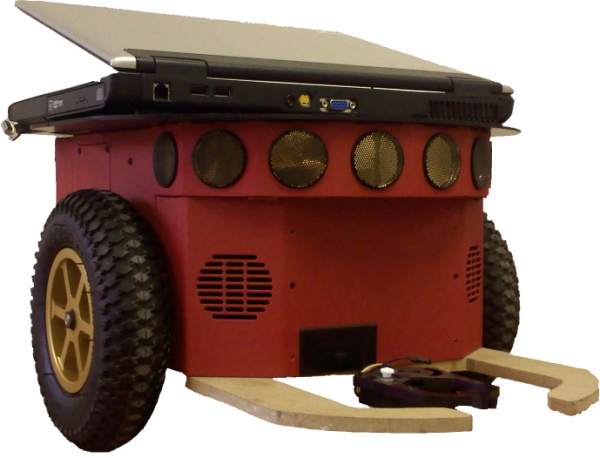 Obstacle Avoidance 
 Initial Mapping 
 Best Path Algorithm
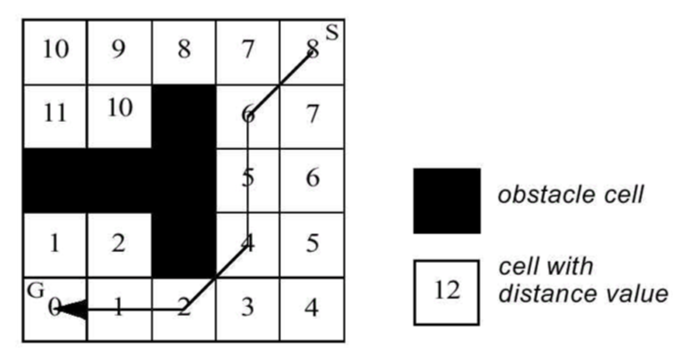 [1]
RDS with SLAM
Sonar Sensors
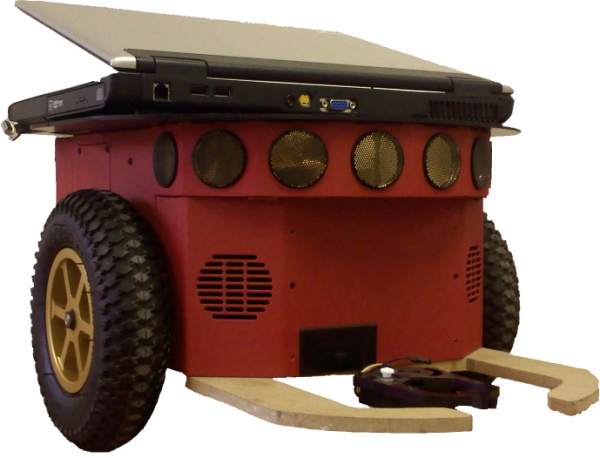 RDS with SLAM
IR Sensors
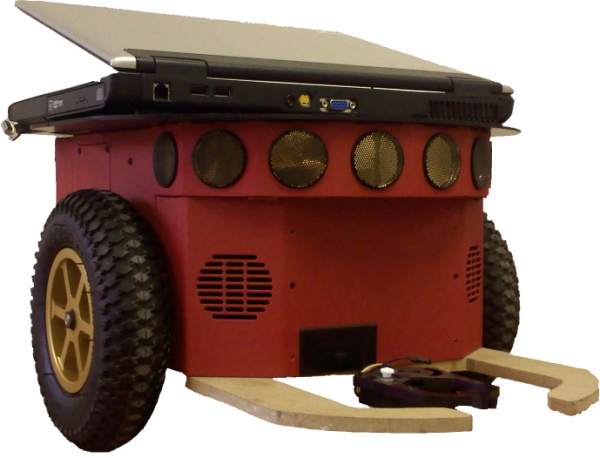 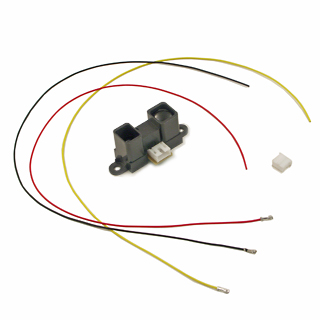 Sharp GP2Y0A02YK0F
 20cm to 150cm

 Sharp GP2D15
 24cm
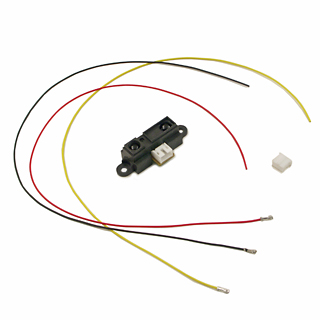 [6],[7]
RDS with SLAM
IR Sensors
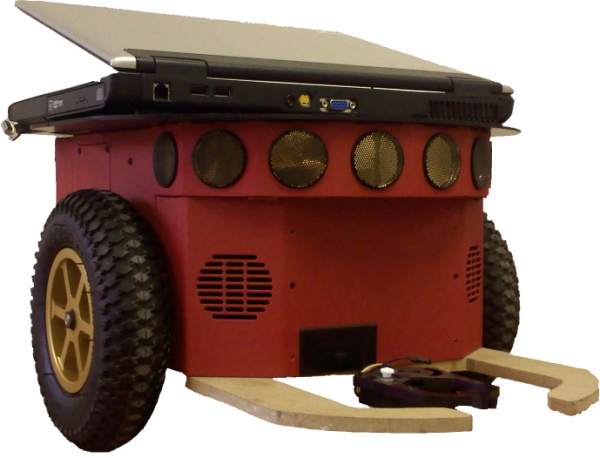 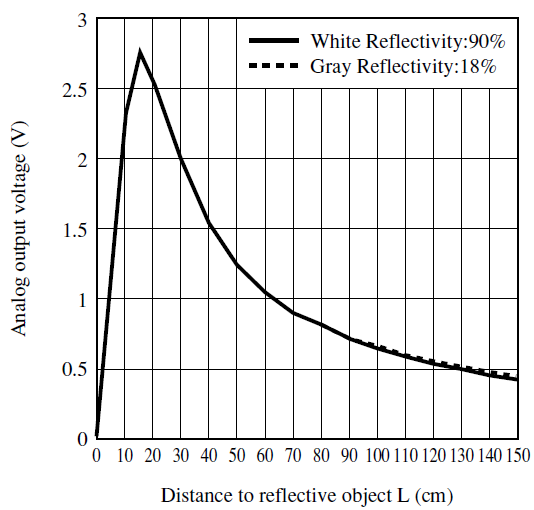 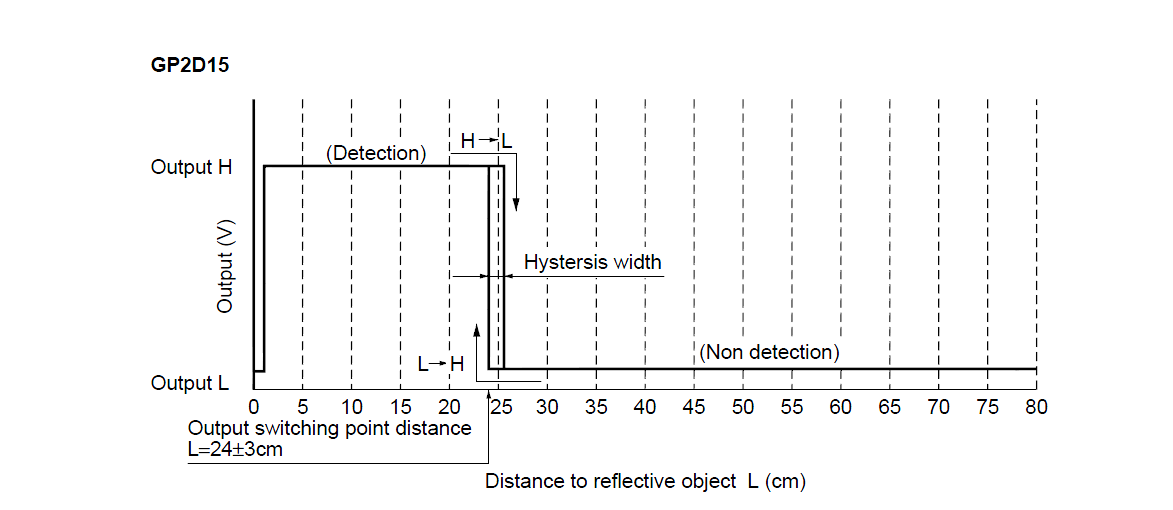 Analog Sensor
Digital Sensor
[4],[5]
RDS with SLAM
Sensors Testing
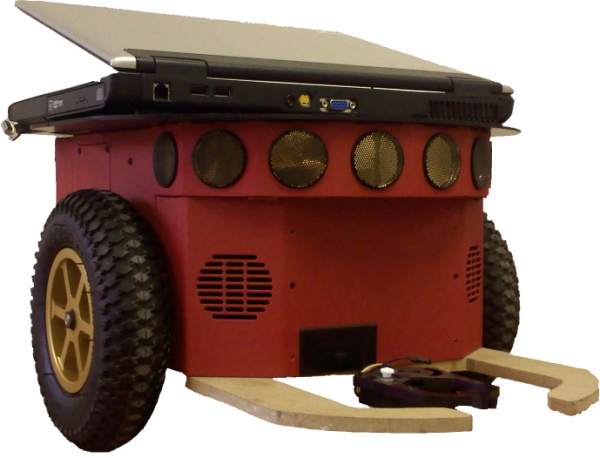 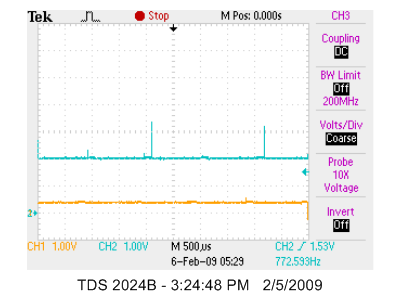 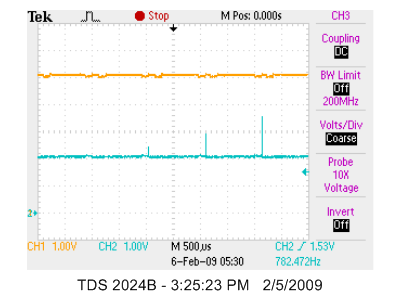 Far
Near
RDS with SLAM
Interfacing
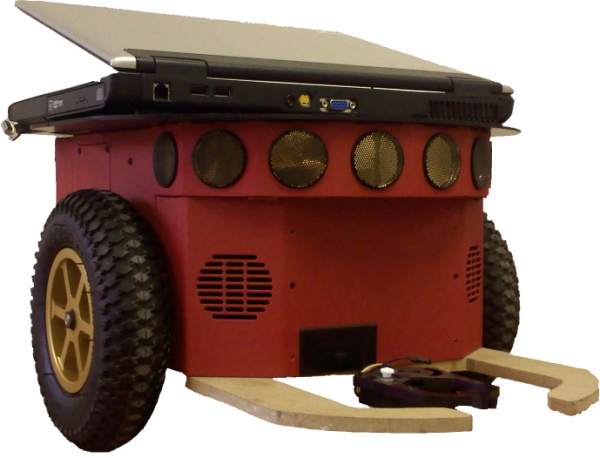 Pico Tech USB ADC-11/10
 Pros
 USB
 Open Source
 Sensor Class in Aria
 11 channel/10 bit 
 Cons 
 From the UK
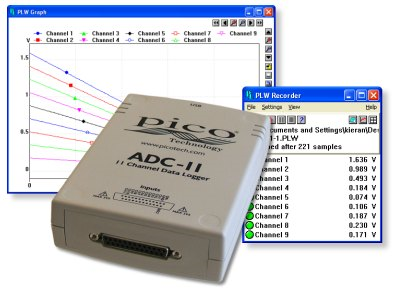 [8]
RDS with SLAM
Wi-Fi Sampling
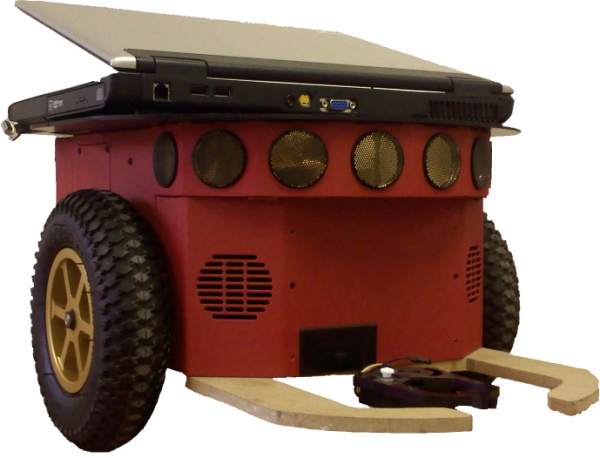 Averaging and Median filter react the same
 Both techniques smooth the data efficiently
Averaging: 200 samples
Median: 201 samples
RDS with SLAM
Wi-Fi Sampling
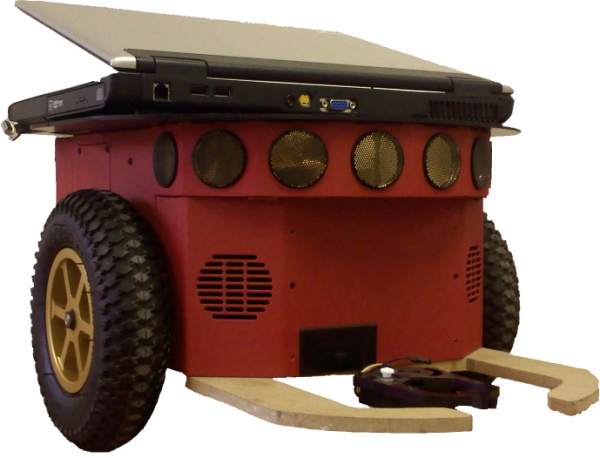 Averaging provides smoother transitions
 Median filter jumps too much
Averaging: 200 samples
Median: 105 samples
RDS with SLAM
Wi-Fi Sampling
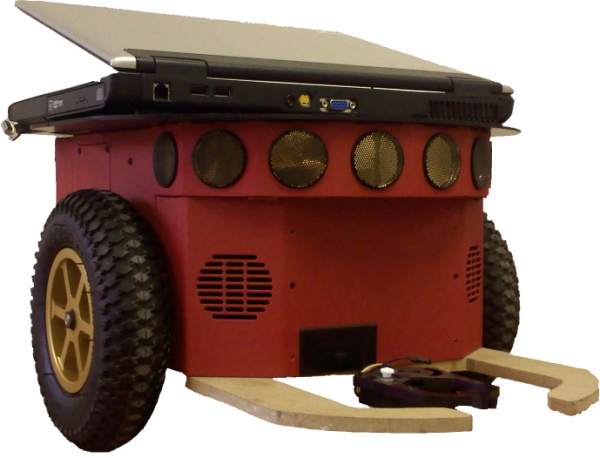 Averaging provides consistent data trends
 Test started in the same position
 Test finished after 10 meters
RDS with SLAM
Wi-Fi Sampling
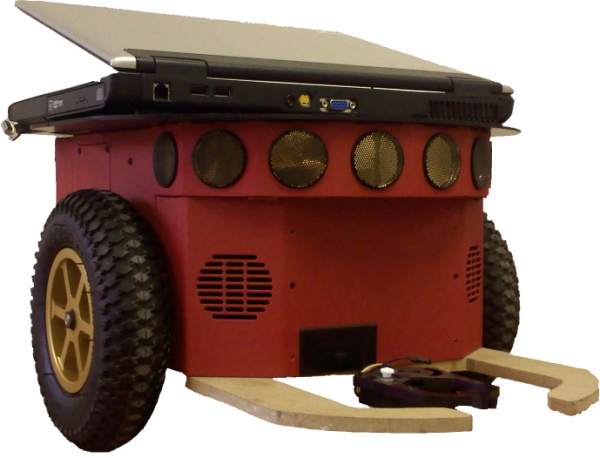 What about update time?
 Stopped around 900th sample
 Took ~80 samples to get within a reasonable range
RDS with SLAM
Wi-Fi Sampling
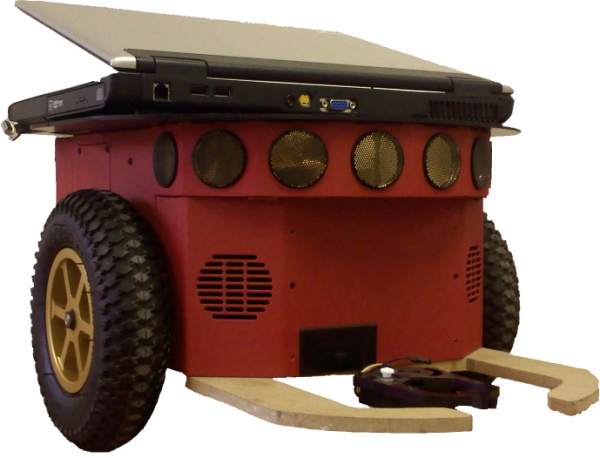 What about 100 samples?
 Stopped around 920th sample
 Within a reasonable range within a couple samples
RDS with SLAM
Wi-Fi Navigation
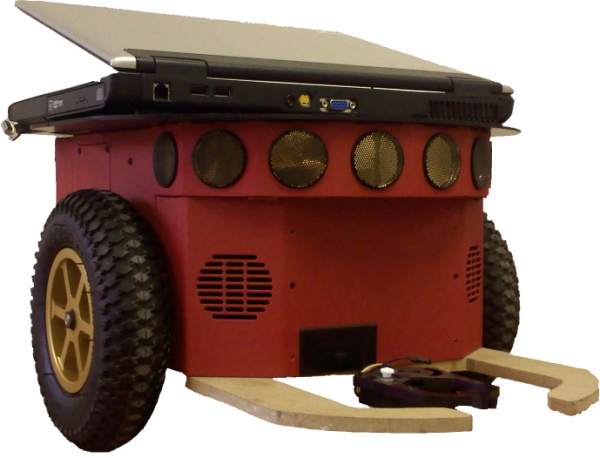 Prototype navigation
Send signal strengths
Receive/compare data
Control robot
Evaluate closeness
RDS with SLAM
Wi-Fi Navigation
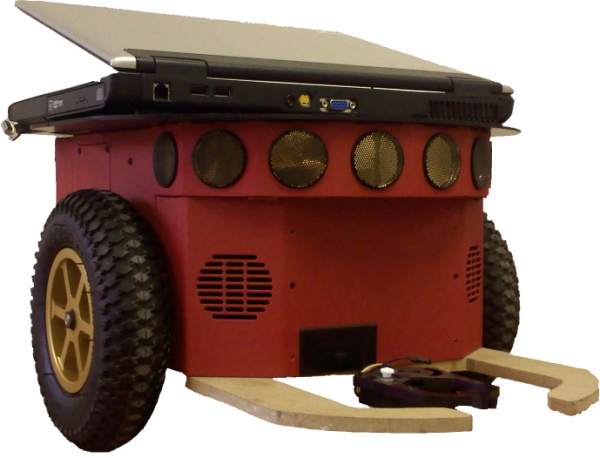 Closeness calculations
E = ∑|Rn – Dn|
E = ∑|Rn2 – Dn2|
E = ∑wn * |Rn – Dn|
RDS with SLAM
Wi-Fi Navigation
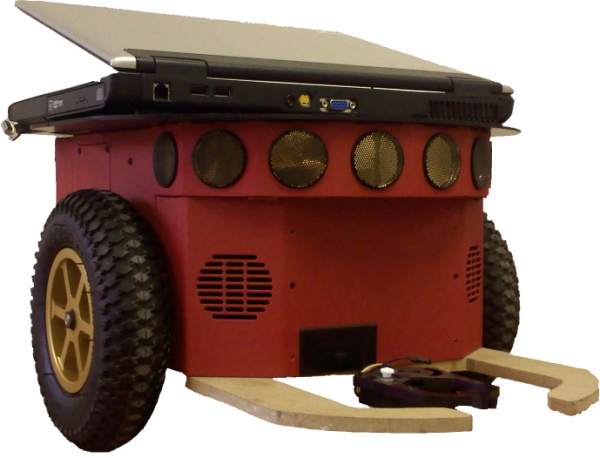 RDS with SLAM
Wi-Fi Navigation
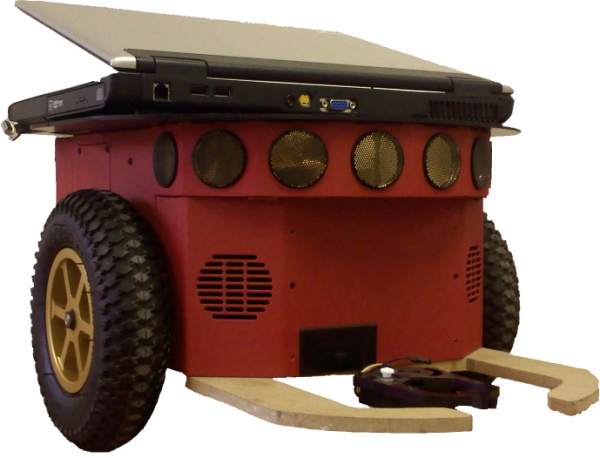 RDS with SLAM
Wi-Fi Navigation
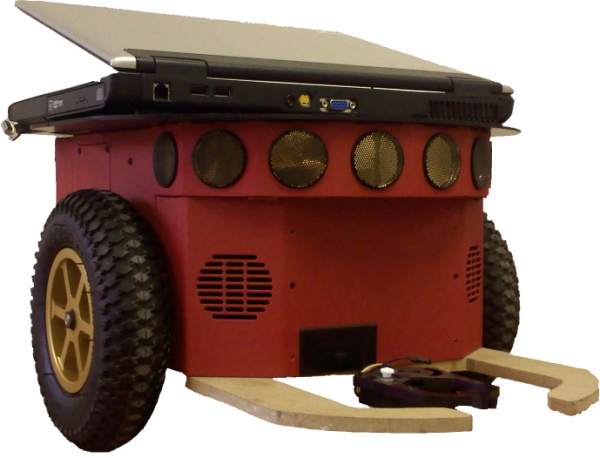 Improving accuracy
Time-based weights
Discarding erratic data
Updating destination data
RDS with SLAM
Hardware
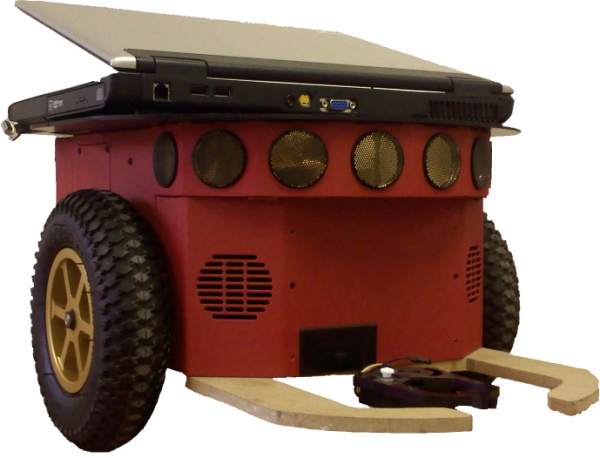 RDS with SLAM
Website
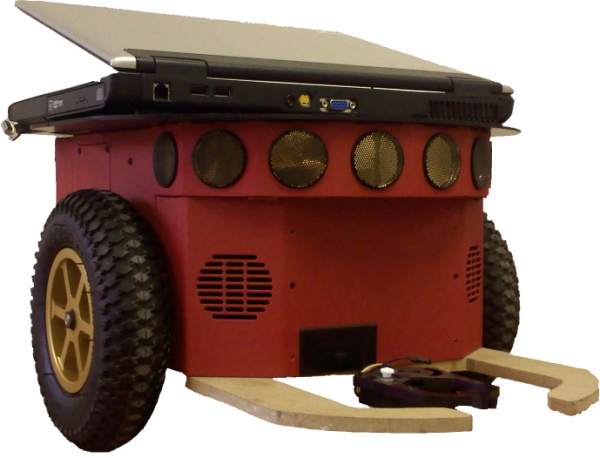 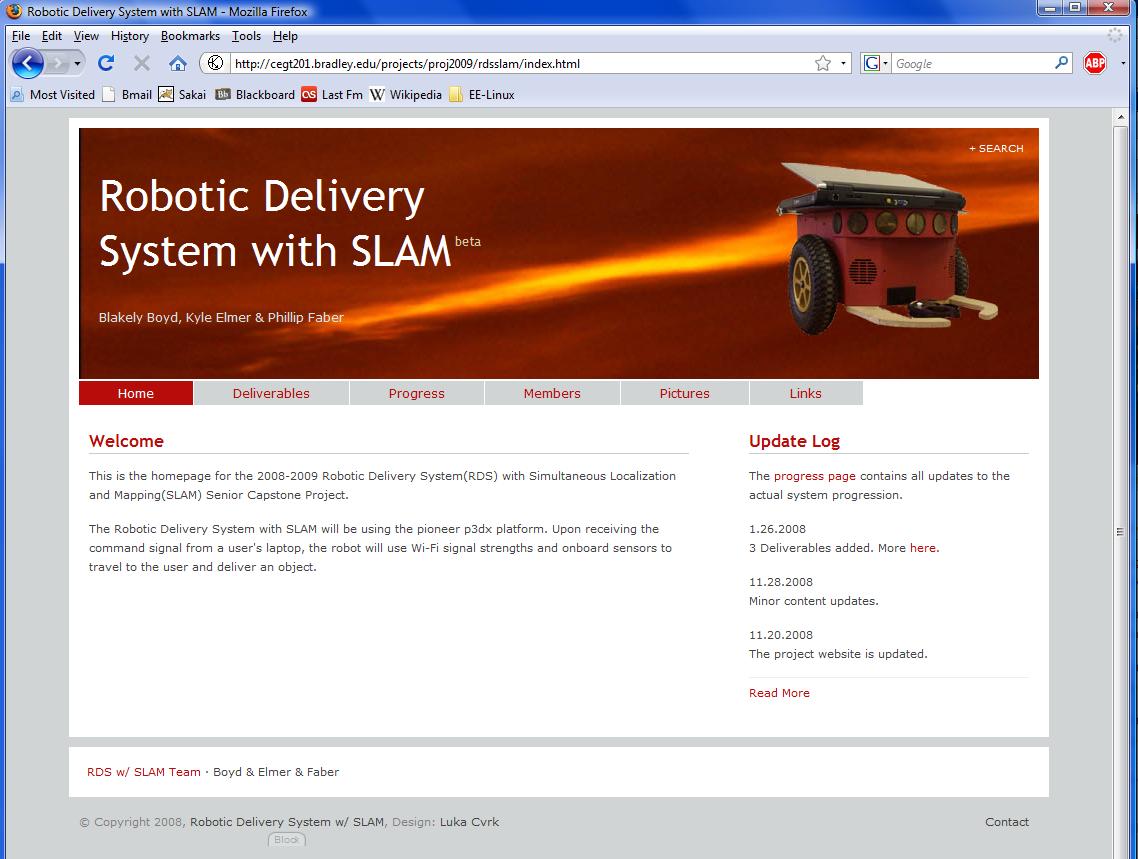 RDS with SLAM
References
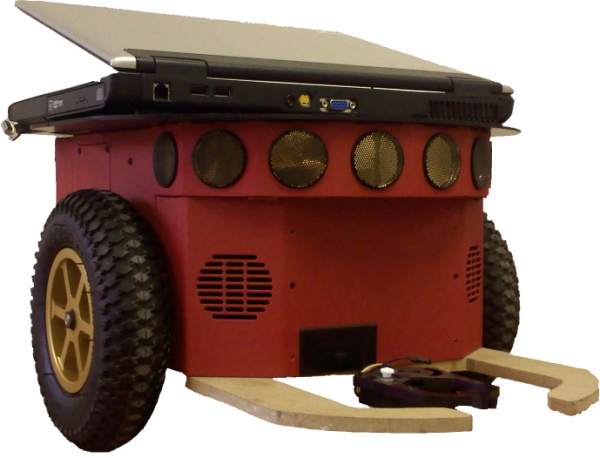 [1] Nourbakhsh, Illah R., and Roland Siegwart. Introduction to Autonomous Mobile Robots (Intelligent Robotics and Autonomous Agents.) London: The MIT Press, 2004 .

[2] Serrano, Oscar, Jose Marıa, Canas Vicente Matellan, and
Luis Rodero.  Universidad Rey Juan Carlos, 28933 Mostoles (Spain):  4 Dec. 2008
<http://gsyc.es/jmplaza/papers/waf04.pdf>

[3] Lim, Chin-Heng, Yahong Wan, Boon-Poh Ng, and Chong-Meng Samson See. "A Real-Time Indoor WiFi Localization System Utilizing Smart Antennas." IEEE Transactions on Consumer Electronics 53 (2007): 618-622. 4 Dec. 2008 <http://ieeexplore.ieee.org/stamp/stamp.jsp?arnumber=04266950>.
RDS with SLAM
References
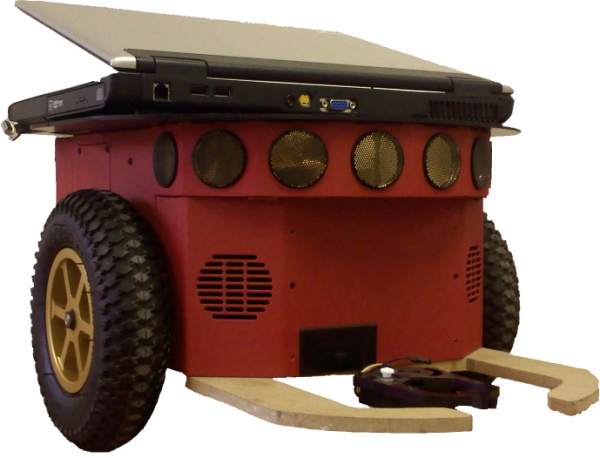 [4] Sharp, GP2Y0A02YK0F Datasheet Jan. 2009
<http://www.acroname.com/robotics/parts/gp2y0a02_e.pdf>

[5]Sharp, GP2D12-15 Datasheet Jan. 2009 <http://www.acroname.com/robotics/parts/SharpGP2D12-15.pdf>

[6] Sharp, GP2D15 Jan. 2009
<http://www.acroname.com/robotics/parts/R49-IR15.jpg>

[7]  Sharp GP2Y0A02YK Jan. 2009
<http://www.acroname.com/robotics/parts/R144-GP2Y0A02YK.jpg>

[8] ADC USB 11/10 Jan. 2009
<http://images.picotech.com/adc11.jpg>
RDS with SLAM
Questions?
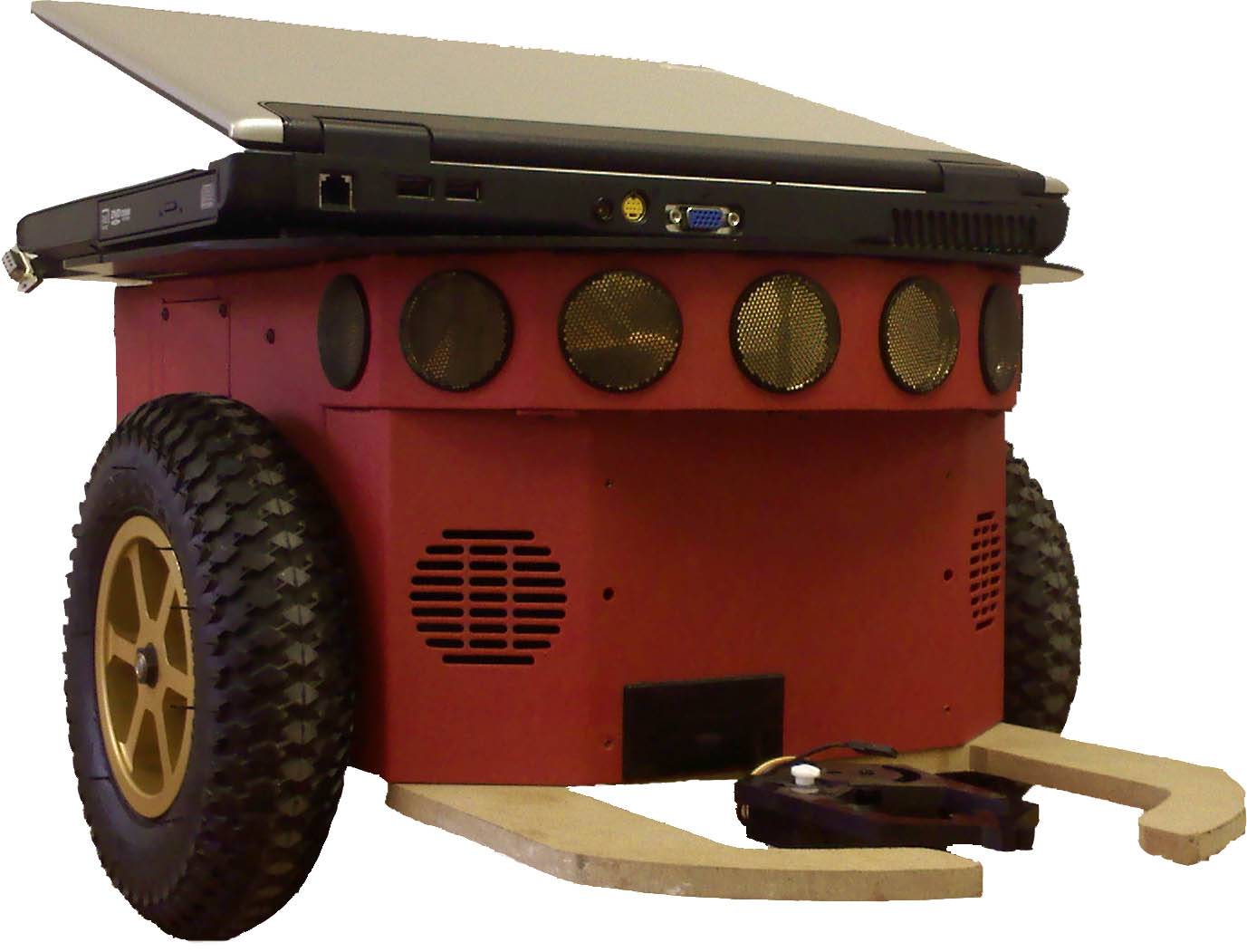